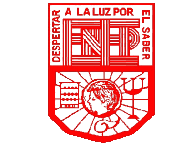 ESCUELA NORMAL DE EDUCACIÓN PREESCOLAR
CICLO 2020-2021
CUADRO AUTORES
PRACTICAS SOCIALES DE LENGUAJE
Maestra: MARÍA ELENA VILLARREAL MÁRQUEZ
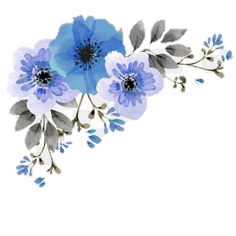 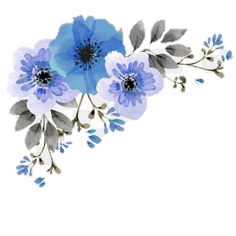 MÓNICA GUADALUPE CARDENAS TOVAR #2
LUCERO DE LOURDES GARCÍA VELA #6
CARLA SAMNTHA SÁNCHEZ CALDERÓN #16